Simulating Summoners
By: Maanas Shah
Topics
Methods
League of Legends
Goal:
Destroy the enemy nexus
Methods:
Champions (players)
Minions (ai)
3 Lanes to achieve goal
Differing attack/health points, etc
Created an “AI” to determine next path
Move to Nexus along their lane
Attack when able
Attack lower HP targets
Class methods: Matplot, Euclidean distance calculation, random walks
Animation
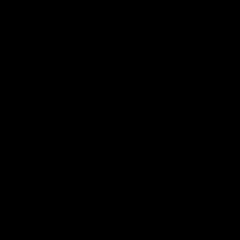 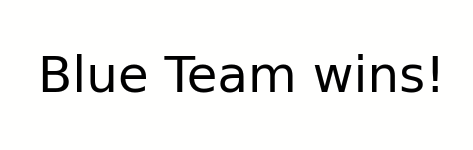 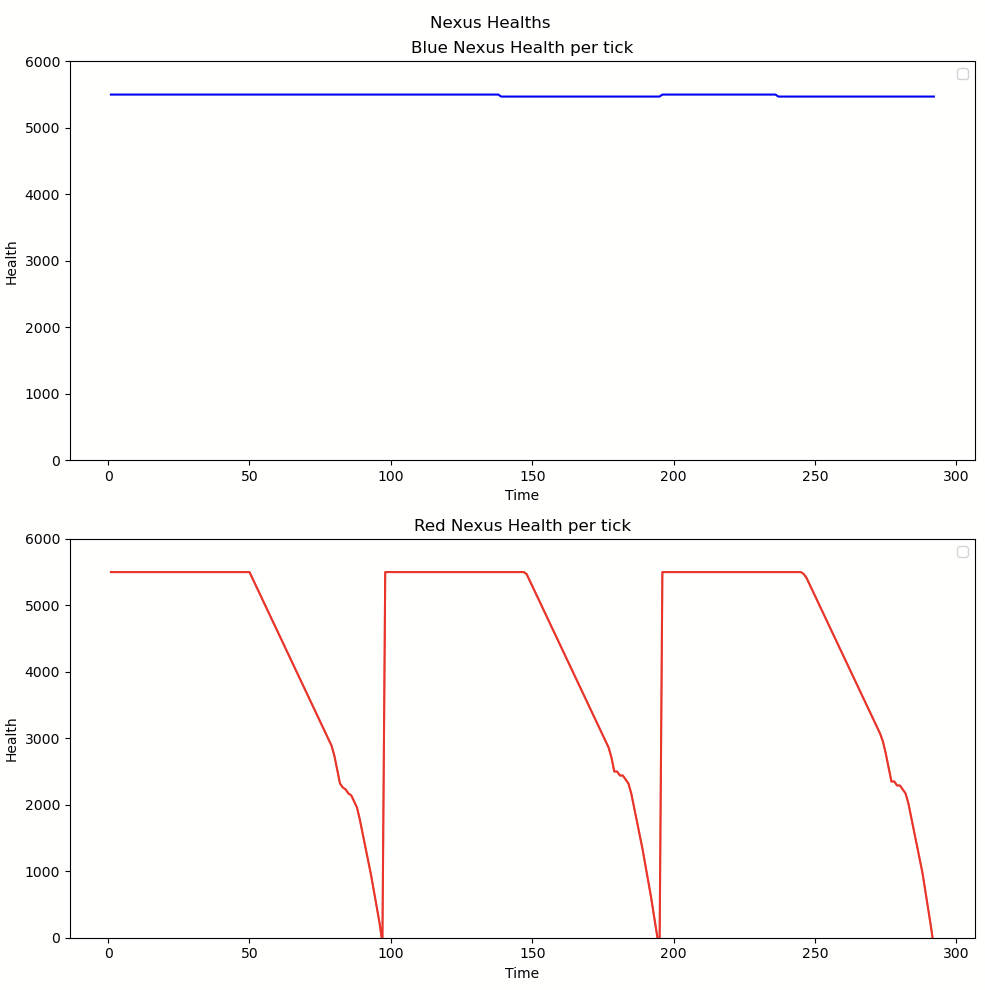 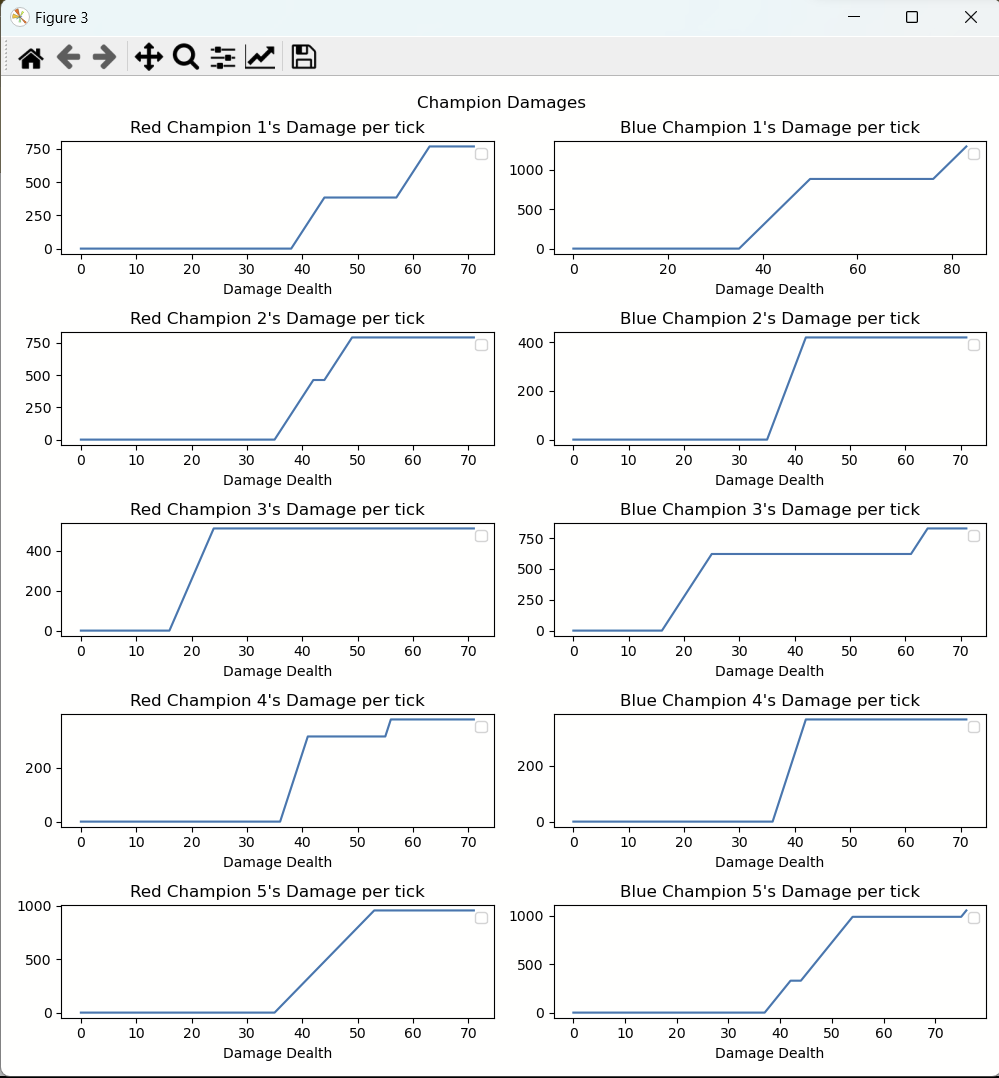 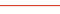 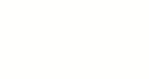 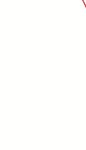 Acknowledgements
Kelvin Samuel (GitHub username: kks110)
Used his codebase to make API calls to Riot Game’s League API to gain champion statistics.
Professor Militzer
Repurposed EPS109’s Lab 6’s display function to fit my project needs.
Open AI’s GPT-3
Used to proofread and fix errors in code.